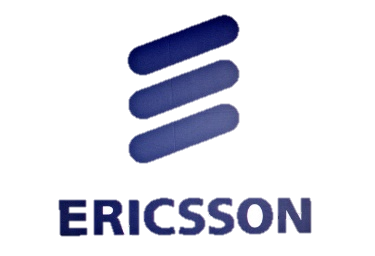 Model-Driven Engineering Support
Supervised By: Juergen Dingel
Laith “Leo” Juwaidah, Nondini Das, Suchita Ganesan
1
Outline
Introduction to Model Driven Engineering
Model Driven Engineering with Papyrus-RT
Research Project Goals
Approach
Current Progress
Next Steps
2
Introduction to MDE
3
Traditional Software Development Process
4
Motivation
Software ranks the most complex human made artifacts.
Increasing Complexity of Software
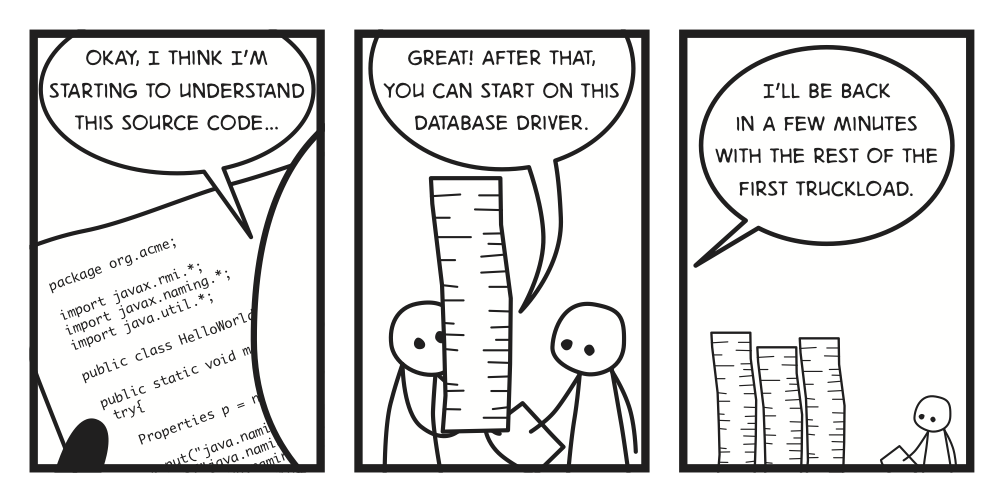 5
Consequence of Complexity
6
What are Models?
Models provide a blueprint of the code
UML is enormously convenient for communicating design concepts.
UML is a graphical notation for drawing diagrams of software concepts.
They promote abstraction and easy to understand.
Enhances Clarity.
7
Model Driven Engineering ( MDE)
Software Development Methodology focuses on the creation of domain models which are conceptual models of all topics related to a specific problem.
8
MDE
Improve productivity, quality and ability to handle complexity by:
Increasing level of Abstraction
Through use of Models E.g., UML Diagrams
Leveraging Automation
E.g., via code generation from models
Improving Analysis Capabilities
E.g., through executable models
MDE = Abstraction + Automation + Analysis
9
Potential Benefits of MDE approach
Faster
Cost – effective
Leads to Increased Quality
Less Error Prone
MDE leads to meaningful validation
MDE provides up-to-date documentation
10
Challenge of MDE
Technical Issues
Incremental Code Generation
Model Transformation

Cultural Issue
Adoption of MDE approach

Syntax & Semantics
11
State of the Art
Companies using MDE approach
Ericsson - tele communication systems
General Motors

Proprietary: 
IBM Rational Rose Family
Rational Rhapsody Developer

Open Source:
Mentor Graphics Bridgepoint
Papyrus-RT (in the near future)
12
MDE with Papyrus-RT
13
Papyrus-RT
Open source Eclipse plugin.

Real-time.
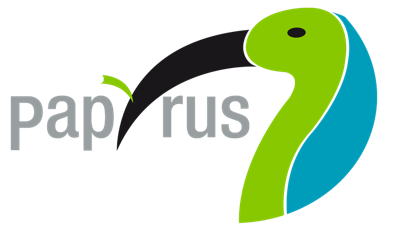 14
[Speaker Notes: UML to UML-RT]
Class Diagrams
15
Structure Diagrams
16
[Speaker Notes: Structure]
Statemachine Diagrams
17
[Speaker Notes: Behaviour]
Generated Code
18
Running Application
19
Research Project Goals
20
Problem Statement
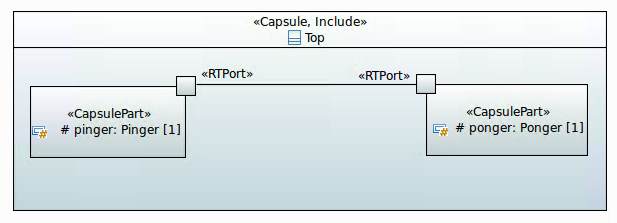 UML MARTE profile allows the integration of timing and resource information in the model
Determining the correctness of a lot of this information on the model-level is impossible
Models of external components interacting with a component to be developed can be very useful; however, creating these models can be tedious and error-prone
21
Solution
To use run-time monitoring of generated code to automatically validate, correct, or extract:
Timing and resource information in the model
Models of external components
22
What we want to achieve
UML-RT 
model in Papyrus
Updated UML-RT 
model in Papyrus
Add specification of run-time information to be collected
M’
M
M’
M
Analyze the trace and make necessary changes in the model
Code-generation feature of Papyrus
Linux Trace Toolkit: next generation (LTTng)
Automatically Generated source code
Automatically Generated source code
Linux Trace Toolkit: next generation (LTTng)
Input the source code to LTTng
23
What we want to achieve
UML-RT 
model in Papyrus
Updated UML-RT 
model in Papyrus
Add specification of run-time information to be collected
M’
M
Analyze the trace and make necessary changes in the model
Code-generation feature of Papyrus
Linux Trace Toolkit: next generation (LTTng)
Automatically Generated source code
Input the source code to LTTng
24
Approach
Code Generation (Laith “Leo” Juwaidah)
Monitoring Using LTTng (Nondini Das)
Display & Use of Results (Suchita Ganesan)
25
Code Generation
Allow input and specification of runtime information.

Modifythe code generator to produce LTTng-ready code.
26
Monitoring using LTTng
Monitor generated code

Collect the runtime information in appropriate way

View trace file
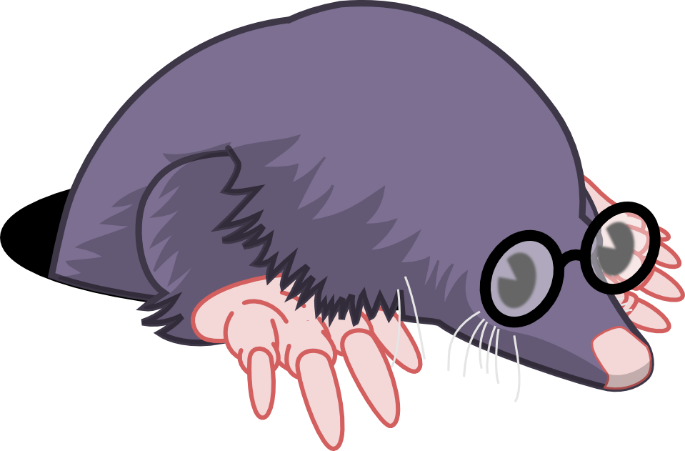 27
Display and Use of Results
Displaying Results:
When combined with automatic code generation, there is a risk of unintended behavior
Once the application with the LTTng instructions is ran, LTTng stores the results in a file
To help developers stay away from the code, the results need to be displayed on the model

Tracing Usefulness:
Information primarily useful for programmers for debugging purposes
E.g., Latency Checks
Used both in developmental phase and after software is released
Models are easier to understand
28
Current Progress
29
Code Generation
Setup two separate development environments.

Generate PingPong code.

Compile generated code.
30
Tracing of a Simple Program
31
Next Steps
32
Next Steps
Code Generation
Start small
Modifying code generation

Monitoring using LTTng
Monitoring generated code from model
Writing and placing tracepoints according to user input
Monitoring more complex information

Data Display
Understand the Output 
Display the output on the Model
33
Questions?
34